An Exotic Pest Threat to Eastern Hemlock
USDA Forest Service 
National Association of State Foresters 
National Plant Board
Warning
Hemlock woolly adelgid is the single greatest threat to hemlock health and sustainability of this forest resource in the East.  The potential ecological impacts of this exotic pest are comparable to that of Dutch elm disease and chestnut blight. 
The USDA Forest Service, with the support and cooperation of the National Association of State Foresters and the National Plant Board 1, is proposing an expanded program to develop and implement hemlock woolly adelgid  management strategies with a goal of reducing the impact and slowing the spread of this exotic pest.  This  five-year initiative calls for expanded research and technology development combined with accelerated implementation of available and newly developed management techniques.
World range of the pests
Hemlock woolly adelgid (Adelges tsugae), or HWA, is member of the Sternorrhyncha suborder of the Order Hemiptera and native to East Asia. It feeds by sucking sap from hemlock and spruce trees (Tsuga spp.; Picea spp.). In eastern North America, it is a destructive pest that gravely threatens the eastern hemlock (Tsuga canadensis) and the Carolina hemlock (Tsuga caroliniana). Though the range of eastern hemlock extends north of the current range of the adelgid, it could spread to infect these northern areas as well. Accidentally introduced to North America from Japan, HWA was first found in the eastern United States near Richmond, Virginia, in the early 1950s. The pest has now been established in eighteen eastern states from Georgia to Massachusetts, causing widespread mortality of hemlock trees. As of 2015, 90% of the geographic range of eastern hemlock in North America has been impacted by HWA.
Description
Size: 1.5 mm (under 1/16 inch)
Identification: Red-purple to purple-black. As they mature, they cover themselves with white, cottony wax, becoming much more noticeable.
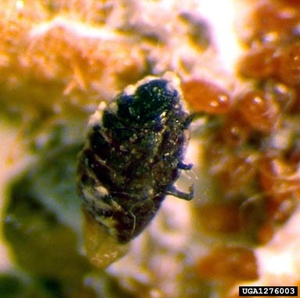 Evidence of infestation
Control methods
Forest level: releasing and encouraging beetles that prey on the invasive insects.
Treating individual trees: Insecticidal soap/horticultural oil is the environmentally safest chemical control method for hemlock woolly adelgid. These insecticides are non-toxic. They are applied to the foliage and kill the insect by smothering it as the spray dries. Most trees will need to be treated on a yearly basis
Individual trees (cont.)
Soil drenches/soil injections/bark sprays are used in larger trees that cannot be completely sprayed with insecticidal soaps or foliage insecticides. Tree roots absorb and transport the product into the foliage and kill hemlock woolly adelgid. Soil drenches must be applied when there is adequate soil moisture for the tree roots to absorb the product. These products should not be used in areas that are in close proximity to bodies of water. Trunk injections are used for large trees that are near water or where soils are too rocky for soil injections or drenches. The chemical is injected directly into the tree and transported to the twigs and needles where the hemlock woolly adelgids are feeding. Adequate soil moisture is also necessary for the tree to take up these products.
Lady Beetle Feeding on Hemlock Wooly Adelgid Egg Sacks
... Pseudoscymnus tsugae—Exotic adelgid predator of the hemlock woolly adelgid.
Egg sac with eggs revealed
Immatures (nymphs) of the Hemlock Woolly Adelgid on the stem of a Canada Hemlock.
Hemlock woolly adelgid nymphs in dormancy.
Valley with many affected trees
Significance of the Hemlock
Hemlock is a vital component of the New England forest system, and is the third most prevalent tree in Vermont. Providing protection from erosion along stream banks, food for deer and wildlife, and shelter for deer in the winter, hemlock is also valued both as an ornamental and as an important source of lumber. Where hemlock occurs in pure stands, the most commonly observed tree species to succeed it is black (sweet) birch. Whereas in the southern extreme of its range, hemlock typically occurs not in pure stands but in linear riparian areas and other moist sites. Succession in these areas is affected by the presence of Rhododendron maximum which often coexists with hemlock, and because of a combination of influences restricts regeneration to shade and otherwise understory-tolerant plant species. Major changes in ecosystem structure and function, including hydrologic processes, are expected with the loss of hemlock.
As the tallest, oldest, and most abundant trees in many forest areas, the hemlocks help moderate the temperatures in the area – particularly, the summer high temperatures may be a little lower due to the shade provided by the trees.
They also provide protection to under-story, shade-loving plants. They also provide nesting places for many birds, squirrels, etc.
The loss of the hemlocks would result in a changed flora and that would probably trigger a change in the fauna of the region also. Nature would work toward establishing a new climax community of flora and fauna – possibly less useful to humans.